«Школа юного дендролога»Часть 1. Викторина.
Автор – составитель:
Кононова Ольга Сергеевна, педагог ДО
МБОУДОД «Детская эколого-биологическая станция».
Фото и рисунок автора (за исключением слайдов 2, 5).










Дивногорск, 2015.
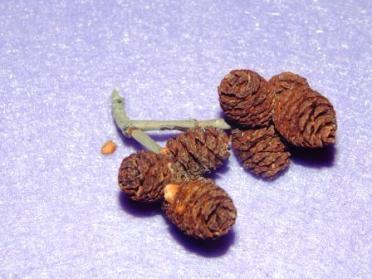 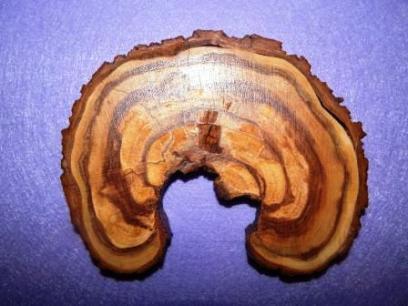 30.07.2009
1
Правила викторины
В викторине участвуют команды по 5 – 7 человек.
Право первого ответа принадлежит команде, которая первой подала знак о том, что готова отвечать. Если ответ неверный, право ответа переходит к следующей команде.
За каждый верный ответ команда получает 1 балл (кроме заданий, выполнение которых оценивается дополнительно).
Ответ, высказанный без разрешения ведущего, команде не засчитывается.!
Назовите растения, их  отделы и жизненные формы:
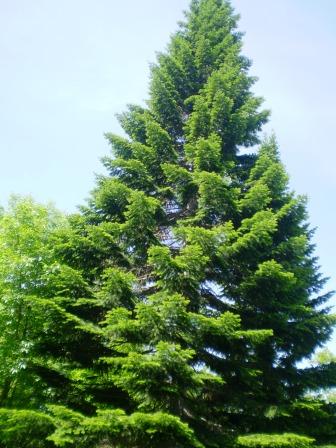 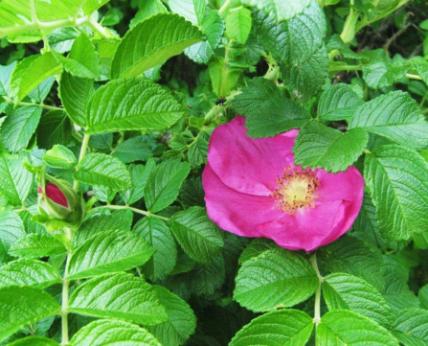 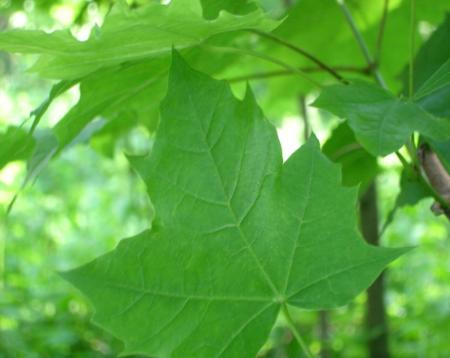 Назовите растение, его жизненную форму и принадлежность к компоненту экосистемы леса:
Назовите растения – интродуценты Дендросада в районе Старого скита, их жизненные формы, принадлежность к компоненту экосистемы леса:
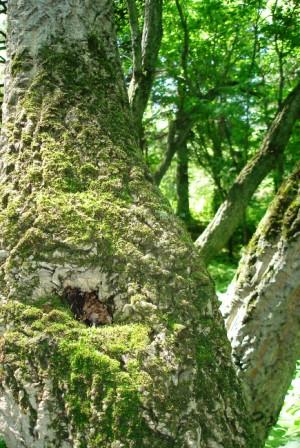 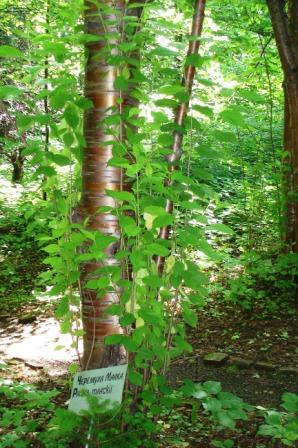 Определите качество атмосферного воздуха участка леса, где есть такие эпифитные лишайники и мхи:
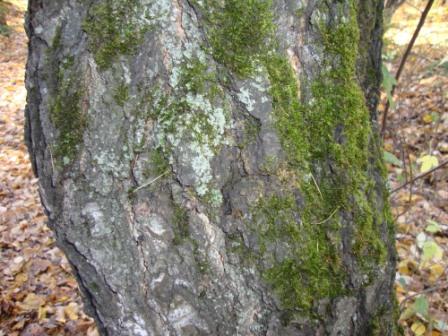 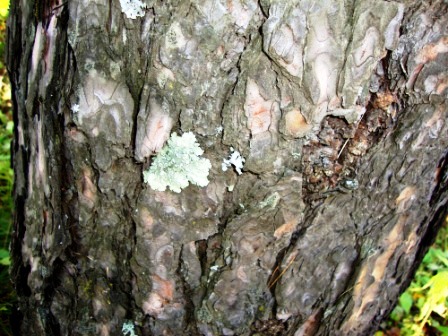 Найдите половину спила клён остролистного!
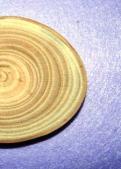 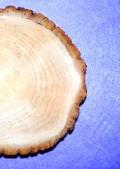 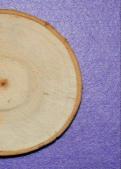 Найдите вторую половину спила осины (тополя дрожащего)!
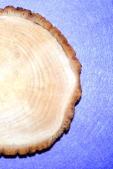 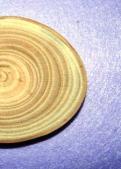 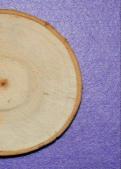 Найдите среди образцов спил эвкалипта лучистого!
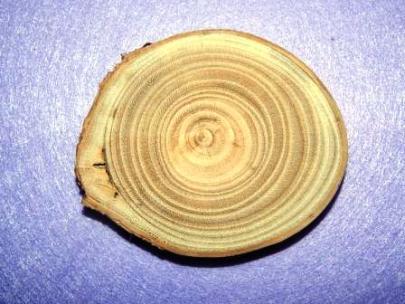 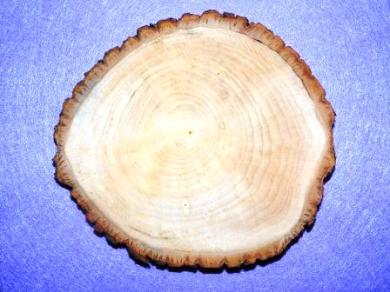 Перед вами – 14 половин спилов 7 деревьев и кустарников. Соберите их вместе! Команда, выполнившая задание первой, получит 5 баллов!
С помощью эталонной коллекции определите образцы древесины. Найдите «лишний» спил и поясните причину выбора:
Как определить возраст дерева вишни по его спилу?
А теперь возьмите возрастные буравы и определите возраст дерева, спиленного во время рубки ухода. Команда, справившаяся первой, получит 10 баллов!
В шерстяных мешочках – плоды и шишки разных деревьев. Найдите на ощупь мешочек с шишкой сосны обыкновенной!
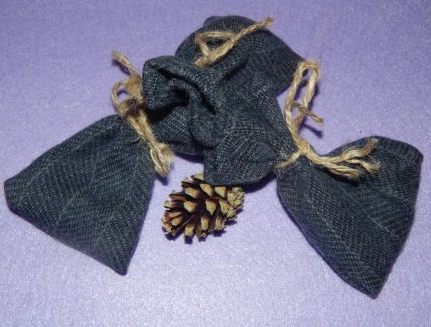 Пользуясь гербарием Дендросада в районе Старого скита, найдите среди микроснимков снимок листа дуба черешчатого:
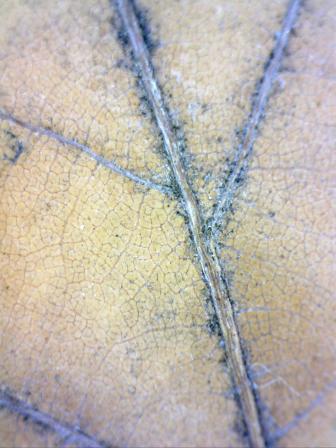 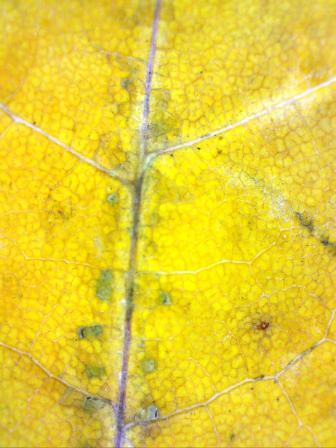 Ответы
1. Пихта сибирская (отдел Голосеменные, дерево), клён остролистный (отдел Цветковые, дерево), роза морщинистая (отдел Цветковые, кустарник).
2. Подрост пихты сибирской (дерево).
3. Деревья: бархат амурский, лиственница Гмелина (древостой), черёмуха Маака (подлесок).
4. Т. к. здесь присутствуют лишайники накипные и листоватые, воздух здесь, предположительно, загрязнён слабо; их вытесняют мхи, значит, воздух влажный.
5. Спил клёна остролистного - № 2 сверху.
6. Спил осины - № 3 сверху.
7. Спил эвкалипта лучистого - № 3 сверху.
8. Спил лиственницы сибирской, т. к. она – голосеменное хвойное дерево, остальные же (яблоня обыкновенная, дуб черешчатый) –цветковые лиственные.
9. Следует считать тёмные годичные кольца (светлое кольцо – весенний прирост, тёмное кольцо – летне-осенний прирост, т. е. 2 кольца – прирост 1 года) и добавлять несколько лет, в течение которых дерево – сеянец не образовывало годичные кольца.
10. Дуб черешчатый – микроснимок № 1 (увеличение – ок. 200 крат).
Успехов вам,юные дендрологии защитники леса!